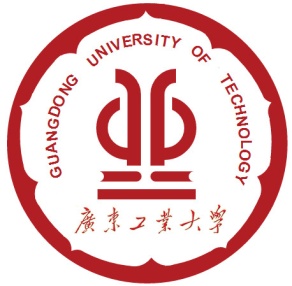 Python+OpenCV图像编程
11 图像矩特征提取及形状匹配
一、矩计算
1、语法结构：
                           retval = cv2.moments(array, binaryImage)
             参数说明：
                          moments：可以是点集，也可以是灰度图像或二值图像。
                          binaryImage：True时，array内所有的非零值都被处理为1。
                                                  该参数仅在参数array为图像时有效。
2、计算轮廓面积：
                        retval = cv2.contourArea(contour, oriented)             
             参数说明：
                          oriented：可选参数，布尔型。True时，返回的值包含正/负号，
                                           表示轮廓是顺时针还是逆时针的。False，表示返回
                                           的是一个绝对值。
3、计算轮廓长度：
                        retval = cv2.arcLenghth(curve, closed)
4、Hu矩：
                         hu = cv2.HuMoments(m)
             参数说明：
                          m：由函数cv2.moments()计算得到矩特征值。
5、实例：
             import cv2  

              o1 = cv2.imread('lxe1.png')
              gray1 = cv2.cvtColor(o1, cv2.COLOR_BGR2GRAY)
              HuM1 = cv2.HuMoments(cv2.moments(gray1)).flatten()

              o2 = cv2.imread('ruirui1.png')
              gray2 = cv2.cvtColor(o2, cv2.COLOR_BGR2GRAY)
              HuM2 = cv2.HuMoments(cv2.moments(gray2)).flatten()

             o3 = cv2.imread('ruirui4.png')
             gray3 = cv2.cvtColor(o3, cv2.COLOR_BGR2GRAY)
             HuM3 = cv2.HuMoments(cv2.moments(gray3)).flatten()
print("o1.shape=", o1.shape)
             print("o2.shape=", o2.shape)
             print("o3.shape=", o3.shape)
             print("cv2.moments(gray1)=\n", cv2.moments(gray1))
             print("cv2.moments(gray2)=\n", cv2.moments(gray2))
             print("cv2.moments(gray3)=\n", cv2.moments(gray3))
             print("\nHuM1=\n", HuM1)
             print("\nHuM2=\n", HuM2)
             print("\nHuM3=\n", HuM3)
             print("\nHuM1-HuM2=", HuM1-HuM2)
             print("\nHuM1-HuM3=", HuM1-HuM3)
             print("\nHuM2-HuM3=", HuM2-HuM3)
             cv2.imshow("original1", o1)
             cv2.imshow("original2", o2)
             cv2.imshow("original3", o3)              
             cv2.waitKey()
             cv2.destroyAllWindows()
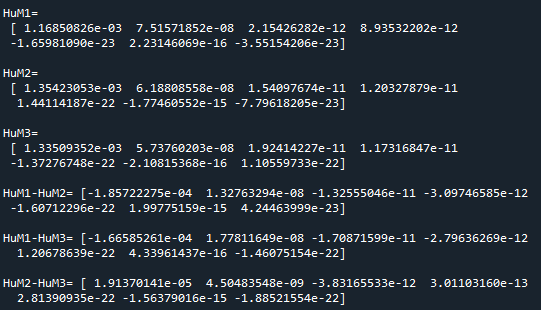 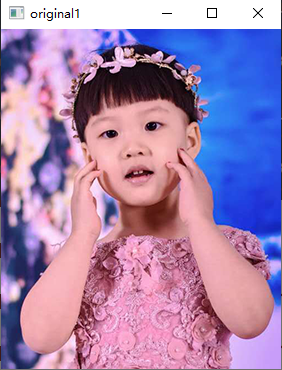 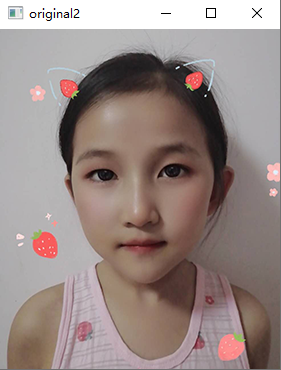 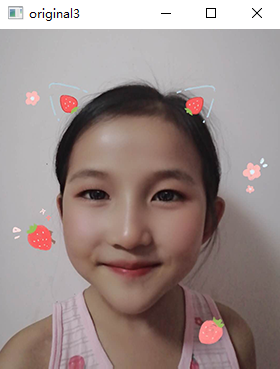 二、形状匹配
1、Hu矩匹配
                           retval = cv2.matchShapes(contour1, contour2, method, parameter)
             参数说明：
                          contour ：轮廓或灰度图像。
                          method ：比较两个对象Hu矩的方法。
                          parameter：应用于method的特定参数，目前暂不支持此参数，
                                              设置为0。
method参数：
cv2.CONTOURS_MATCH_I1
cv2.CONTOURS_MATCH_I2
cv2.CONTOURS_MATCH_I3
2、实例：
import cv2
o1 = cv2.imread('ruirui1.png')
o2 = cv2.imread('lxe1.png')
o3 = cv2.imread('ruirui4.png')
gray1 = cv2.cvtColor(o1, cv2.COLOR_BGR2GRAY)
gray2 = cv2.cvtColor(o2, cv2.COLOR_BGR2GRAY)
gray3 = cv2.cvtColor(o3, cv2.COLOR_BGR2GRAY)
binary1 = cv2.threshold(gray1, 127, 255, cv2.THRESH_BINARY)
binary2 = cv2.threshold(gray2, 127, 255, cv2.THRESH_BINARY)
binary3 = cv2.threshold(gray3, 127, 255, cv2.THRESH_BINARY)
contours1, hierarchy = cv2.findContours(binary1, cv2.RETR_LIST, cv2.CHAIN_APPROX_SIMPLE)
contours2, hierarchy = cv2.findContours(binary2, cv2.RETR_LIST, cv2.CHAIN_APPROX_SIMPLE)
contours3, hierarchy = cv2.findContours(binary3, cv2.RETR_LIST, cv2.CHAIN_APPROX_SIMPLE)
cnt1 = contours1[0]
cnt2 = contours2[0]
cnt3 = contours3[0]
ret0 = cv2.matchShapes(cnt1, cnt1, 1, 0.0)
ret1 = cv2.matchShapes(cnt1, cnt2, 1, 0.0)
ret2 = cv2.matchShapes(cnt1, cnt3, 1, 0.0)
print("相同图像的matchShapes=", ret0)
print("不相似图像的matchShapes=", ret1)
print("相似图像的matchShapes=", ret2)
cv2.waitKey()
cv2.destroyAllWindows()
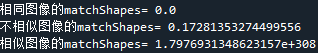 3、利用形状场景算法比较轮廓
 retval = cv2.createShapeContextDistanceExtractor(nAngularBins, nRadialBins, 
                                       innerRadius, outerRadius, iterations, comparer, transformer)
             参数说明：
                          nAngularBins：角容器的数量。
                          nRadialBins ：径向容器的数量。
                          innerRadius ：内半径。
                          outerRadius：外半径。
                          iterations：迭代次数。
                          comparer：直方图代价提取算子。
                          transformer：形状变换参数。
retval = cv2. ShapeDistanceExtractor.computeDistance(contour1, contour2)
4、实例：
import cv2
o1 = cv2.imread('ruirui1.png')
o2 = cv2.imread('lxe1.png')
o3 = cv2.imread('ruirui4.png')
gray1 = cv2.cvtColor(o1, cv2.COLOR_BGR2GRAY)
gray2 = cv2.cvtColor(o2, cv2.COLOR_BGR2GRAY)
gray3 = cv2.cvtColor(o3, cv2.COLOR_BGR2GRAY)
ret, binary1 = cv2.threshold(gray1, 127, 255, cv2.THRESH_BINARY)
ret, binary2 = cv2.threshold(gray2, 127, 255, cv2.THRESH_BINARY)
ret, binary3 = cv2.threshold(gray3, 127, 255, cv2.THRESH_BINARY)
contours1, hierarchy = cv2.findContours(binary1, cv2.RETR_LIST, cv2.CHAIN_APPROX_SIMPLE)
contours2, hierarchy = cv2.findContours(binary2, cv2.RETR_LIST, cv2.CHAIN_APPROX_SIMPLE)
contours3, hierarchy = cv2.findContours(binary3, cv2.RETR_LIST, cv2.CHAIN_APPROX_SIMPLE)
cnt1 = contours1[0]
cnt2 = contours2[0]
cnt3 = contours3[0]
sd = cv2.createShapeContextDistanceExtractor()
d1 = sd.computeDistance(cnt1, cnt1)
d2 = sd.computeDistance(cnt1, cnt2)
d3 = sd.computeDistance(cnt1, cnt3)
print("与自身的距离d1=", d1)
print(“与不相似对象的距离d2=", d2)
print("与相似对象的距离d3=", d3)cv2.waitKey()
cv2.destroyAllWindows()
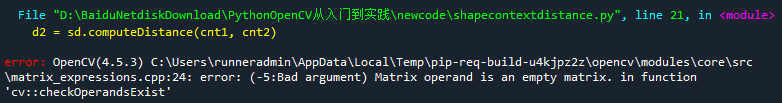 休 息 一 下
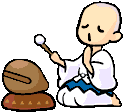